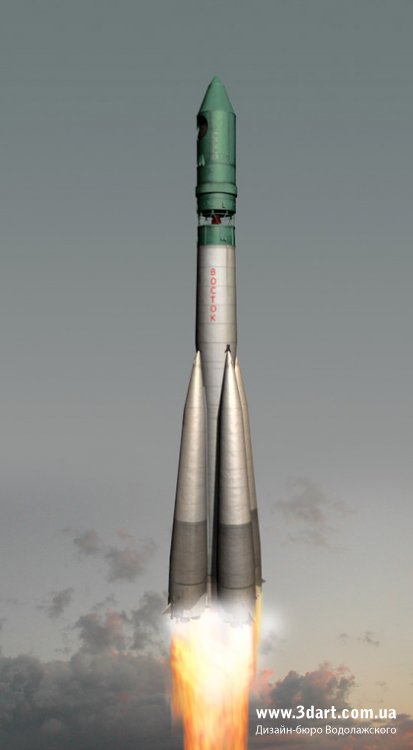 У  и  З
Путешествие  на  планету
1) х-39=15                                        Е - 25
2) (х+12) – 14 = 22                          Н - 24
3) 125 : х =5                                     Р - 54
4) а : 8 = 56                                      В - 77
5) (86 – у ) +43 = 52                        А - 448
77  25  24  25  54  448
Е
В
Н
Р
А
Е
Венера
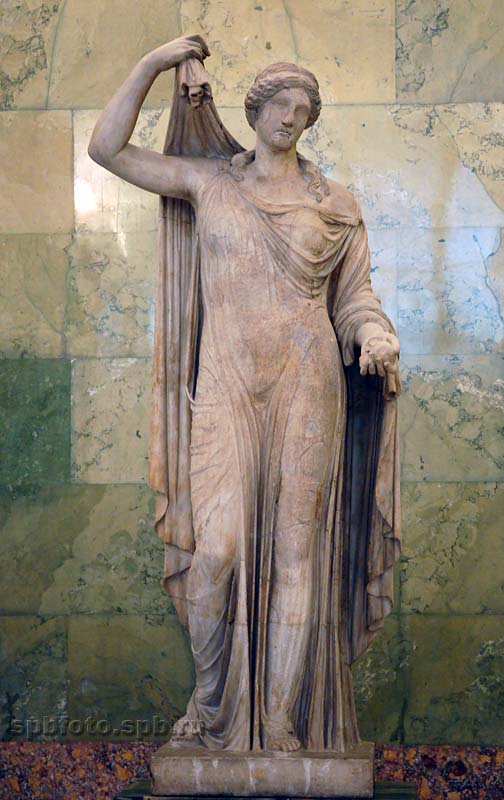 План решения задачи:
1) Изучение условия задачи.
2) Поиск плана решения и его составление.
3) Оформление найденного решения.
4) Проверка результата и отбор полезной      информации.
Задача №1
Если количество суток в году на планете Венера увеличить на 200, а затем уменьшить на 60 суток, то получим количество суток на планете Земля.      Сколько суток в году на планете Венера?


          Решение:                                                                  Пусть х суток в году на планете Венера, тогда             ( х + 200) – 60 = 365
    Ответ: 225 суток
Задача №2.
Если диаметр планеты Венера уменьшить в 2 раза, а затем результат увеличить на 740 км., то получим диаметр планеты Марс. Сколько диаметр планеты Венера, если диаметр планеты Марс 6790 км.              

Решение :
    Пусть х км. диаметр планеты Венера, тогда                х : 2 + 740 = 6790                                                               
  Ответ: 12100 км.
Диаметр
Венера
Земля
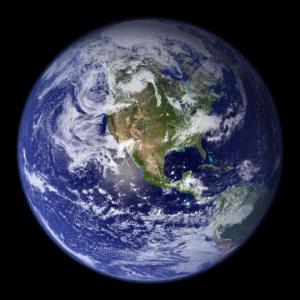 12100 км.
12756 км.
Задача № 3.
Если температуру на планете   Венера     уменьшить в 5 раз, а затем уменьшить на 80 градусов, то получим температуру на планете Земля. 
    Какая температура на планете Венера, если на Земле 15 градусов?

Решение: Пусть х градусов на планете Венера, тогда  
                  х : 5 – 80 = 15
                                                    Ответ: 475 градусов.
Кислород:
Земля  -                   Венера -
       Особенности Венеры:
Венера – третий по яркости объект на нашем небе   
                    (после Солнца и Луны).
  Венера – вращается с востока на запад (все другие       планеты, кроме Урана, вращаются в другую сторону).
   Венера – окутана сплошным покровом белых     облаков.
6 июня  2012 года  можно посмотреть на Венеру в телескоп.
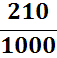 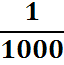 108 млн. км.
150 млн. км.
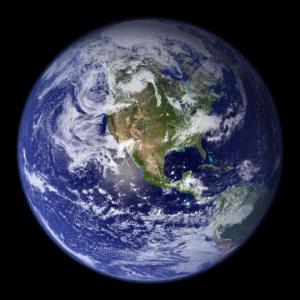 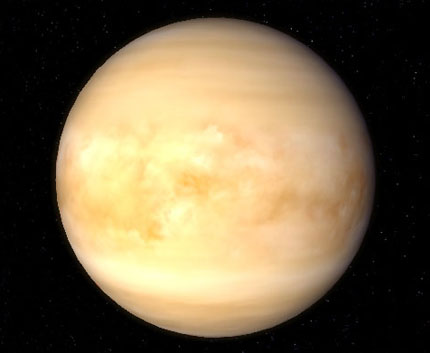 Земля
Венера
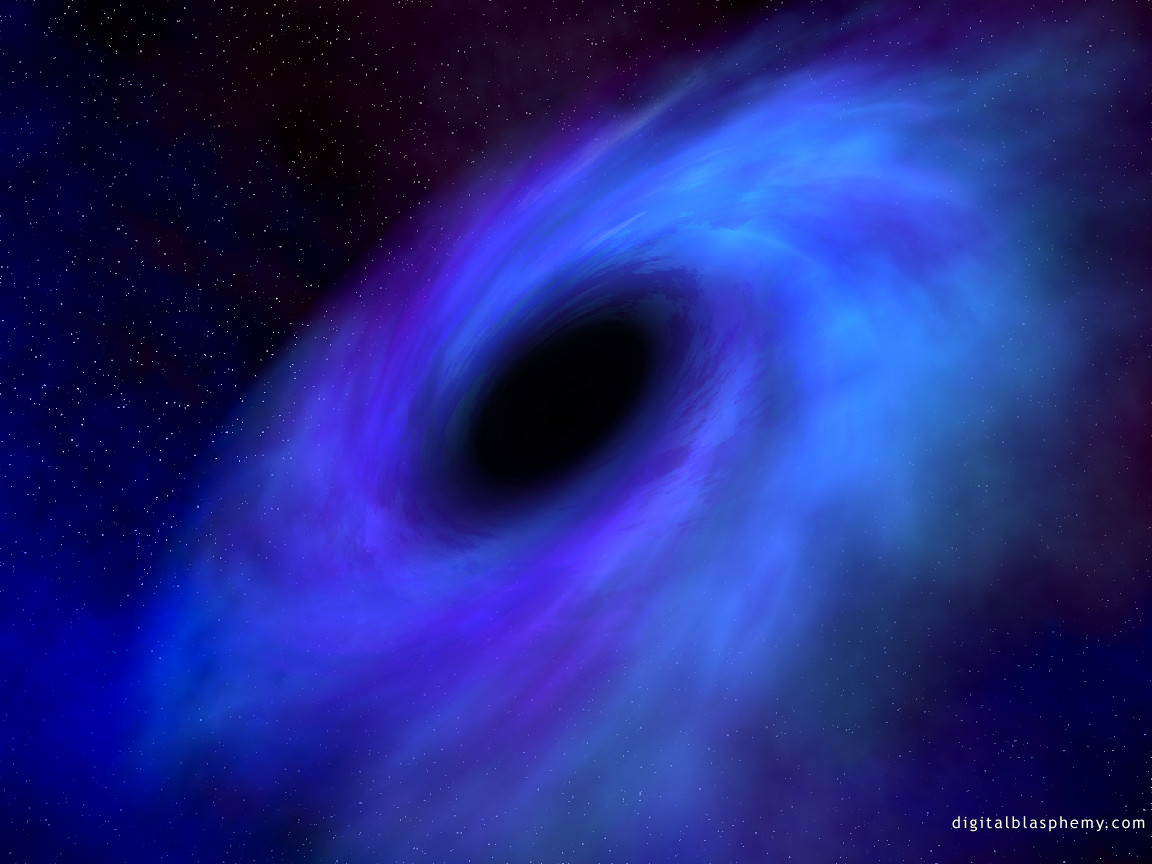 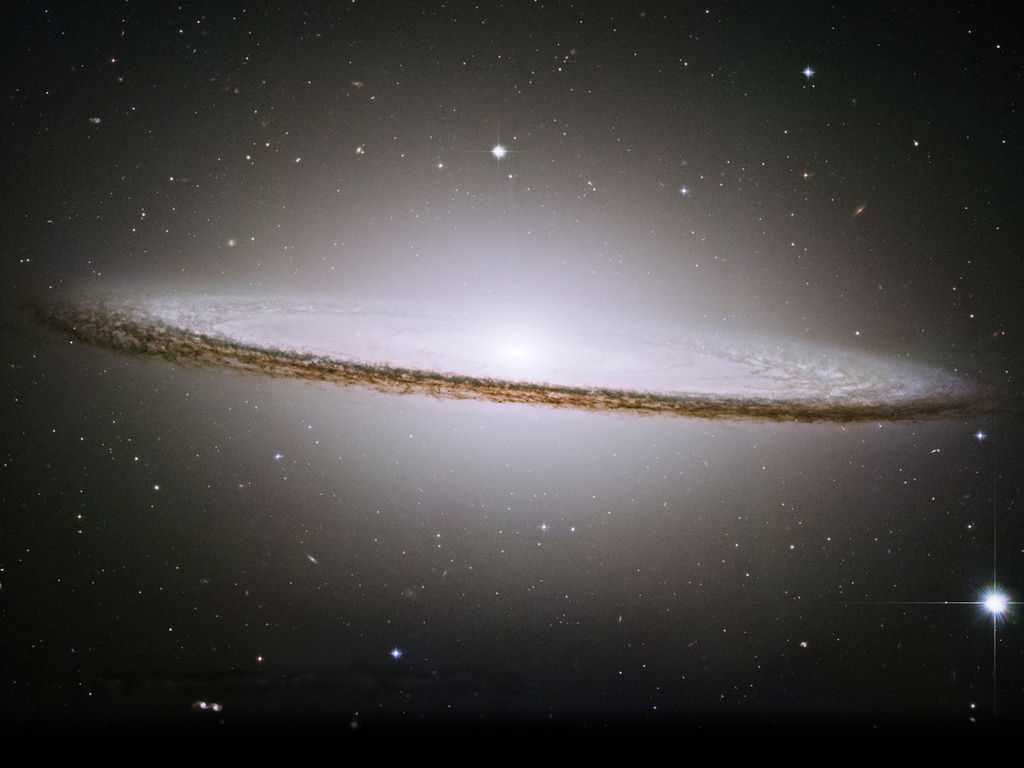 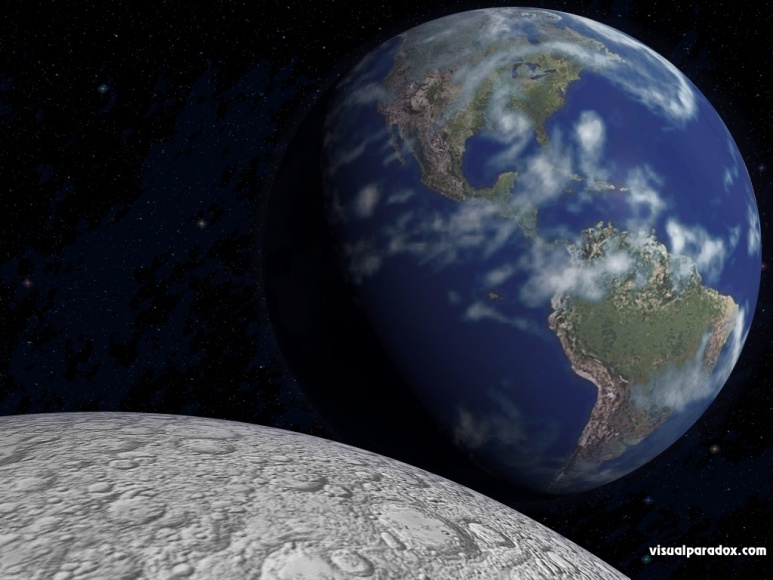 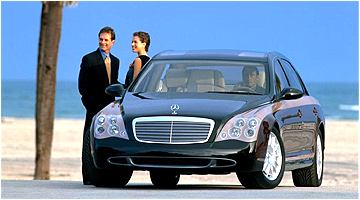